Waves in Layered Media
Generalized Reflection Coefficient for Layered Media
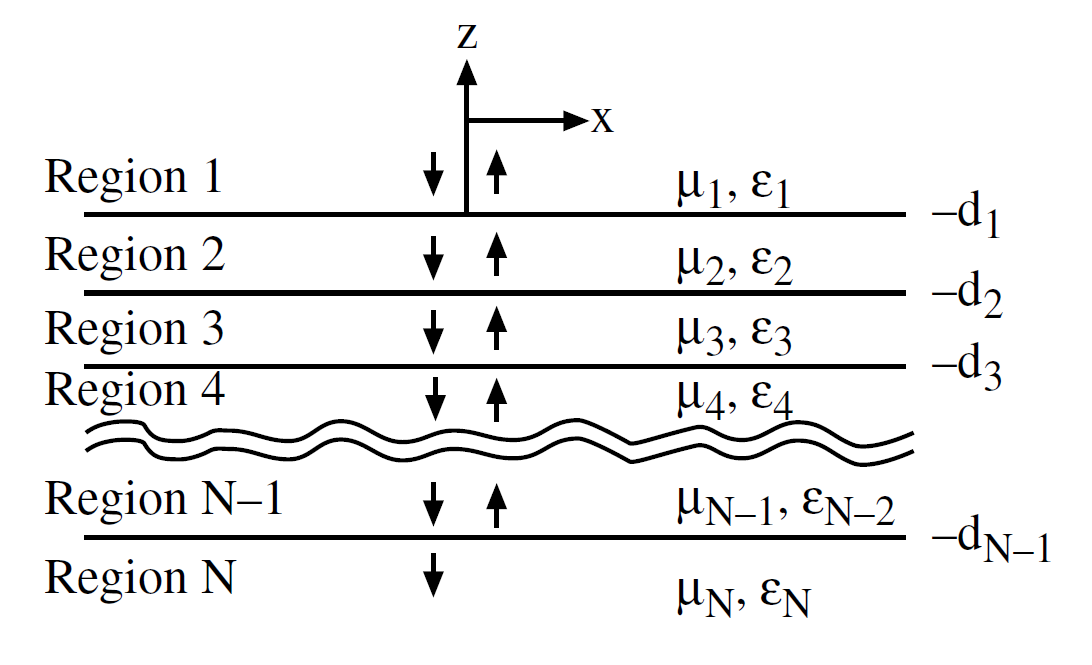 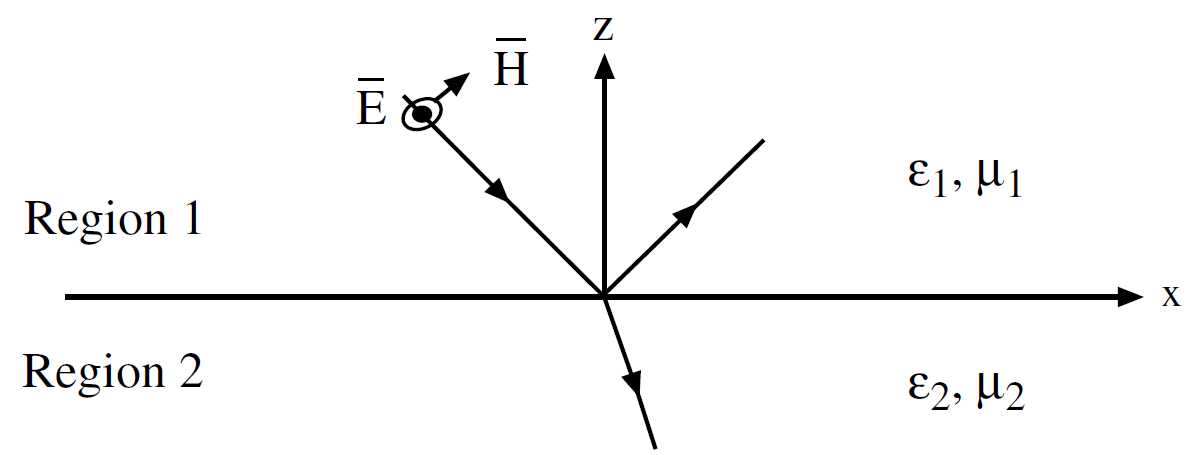 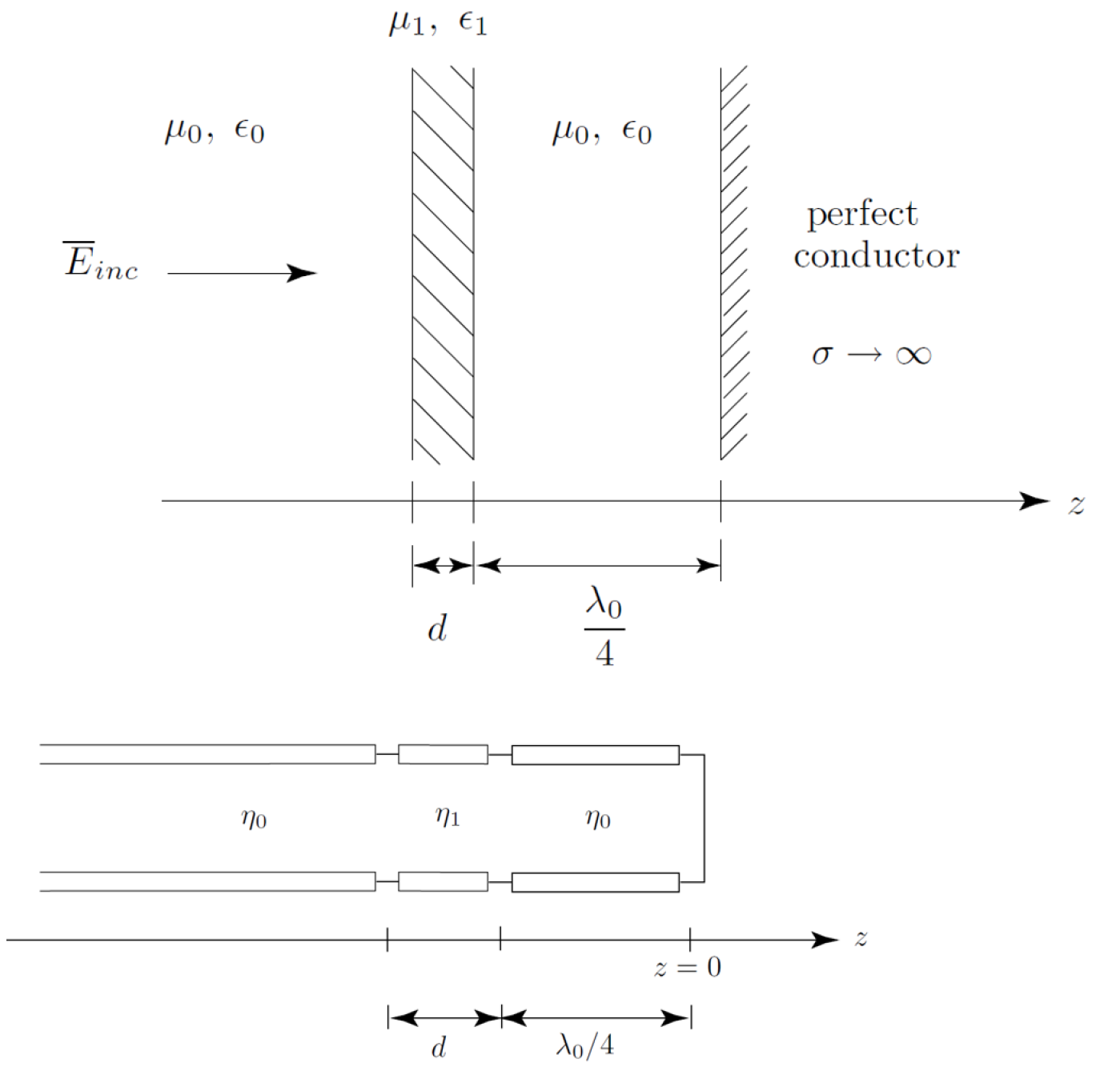 Phase Velocity and Group Velocity
Wave Guidance in a Layered Media
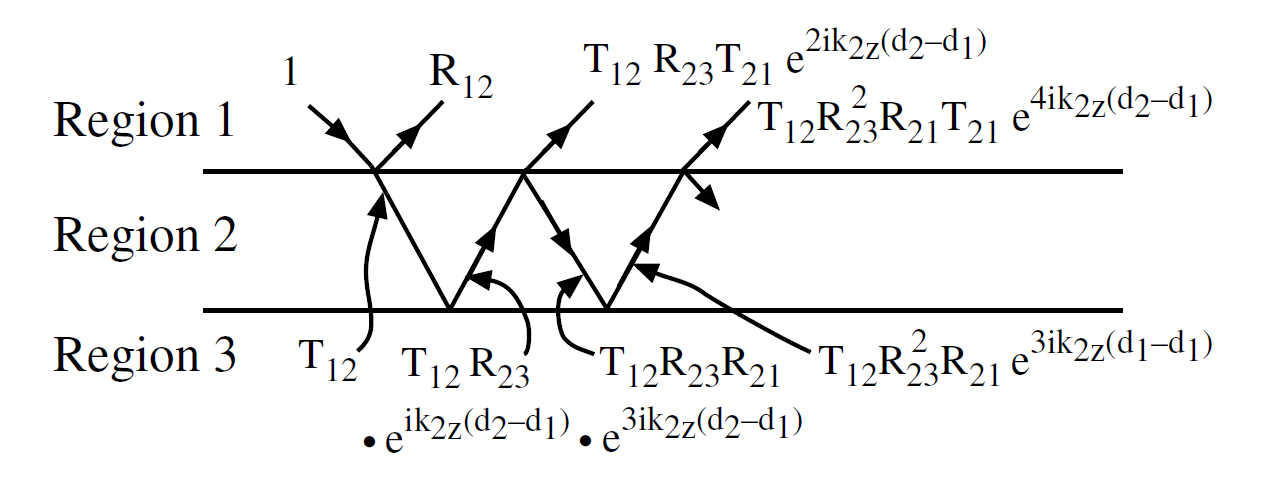